Discovery Element
ESA Basic Activities
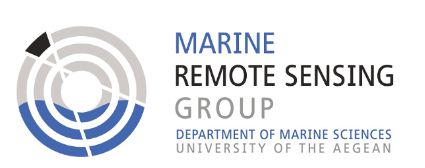 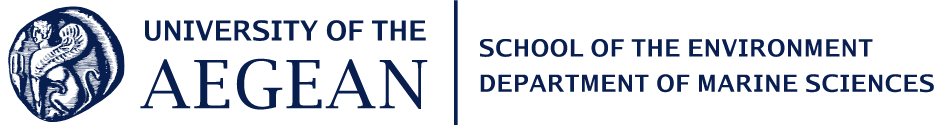 ΕΙΣΑΓΩΓΗ ΣΤΗ ΘΑΛΑΣΣΙΑ ΤΗΛΕΠΙΣΚΟΠΗΣΗ3. Ταξινόμηση Δορυφορικής Εικόνασ
Σπύρος Σπονδυλίδης

sspo@marine.aegean.gr
16-17 December 2020 – internal ESA workshop
Σκοπός - Στόχοι
Η εφαρμογή μη επιβλεπόμενης ταξινόμησης.
Η επιλογή κατάλληλων δειγμάτων εκπαίδευσης για την ταξινόμηση.  
Η εφαρμογή επιβλεπόμενης ταξινόμησης.
Η εκτίμηση της ακρίβειας της ταξινόμησης και η σύγκριση των μεθόδων.










Εκφωνήσεις: «Έγγραφα» eClass – Φάκελος «Εκφωνήσεις Εργαστηρίων»
Δεδομένα: «Έγγραφα» eClass– Φάκελος «Εργαστήριο [3]»
Βίντεο - Tutorials: \\marine-server.aegean.gr\Users\StudentNotes\Undergraduate\Θαλάσσια Τηλεπισκόπηση και Δορυφορική Ωκεανογραφία
Επεξεργασία - Αποτελέσματα
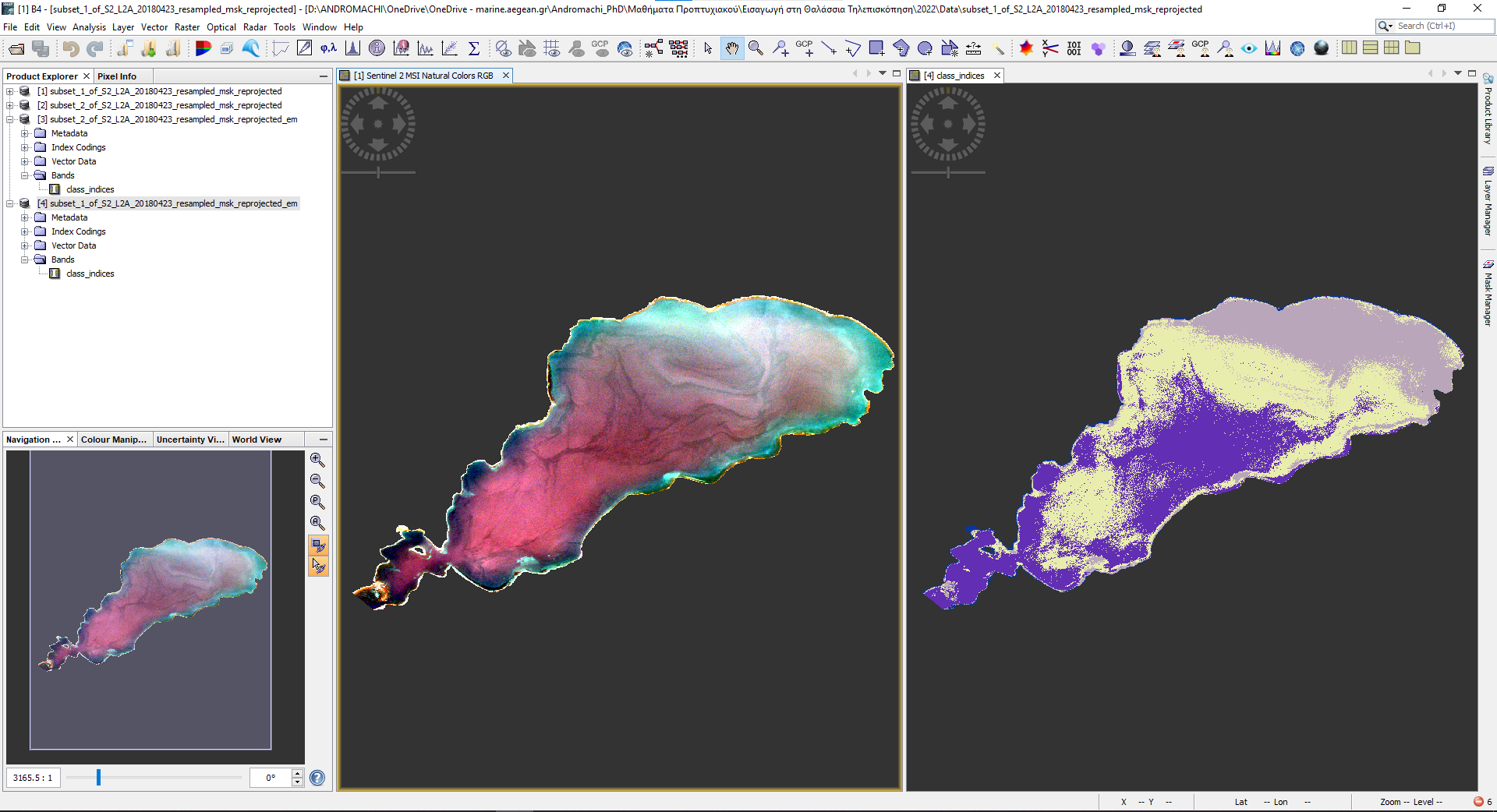 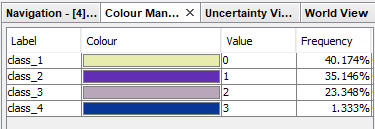 Επεξεργασία - Αποτελέσματα
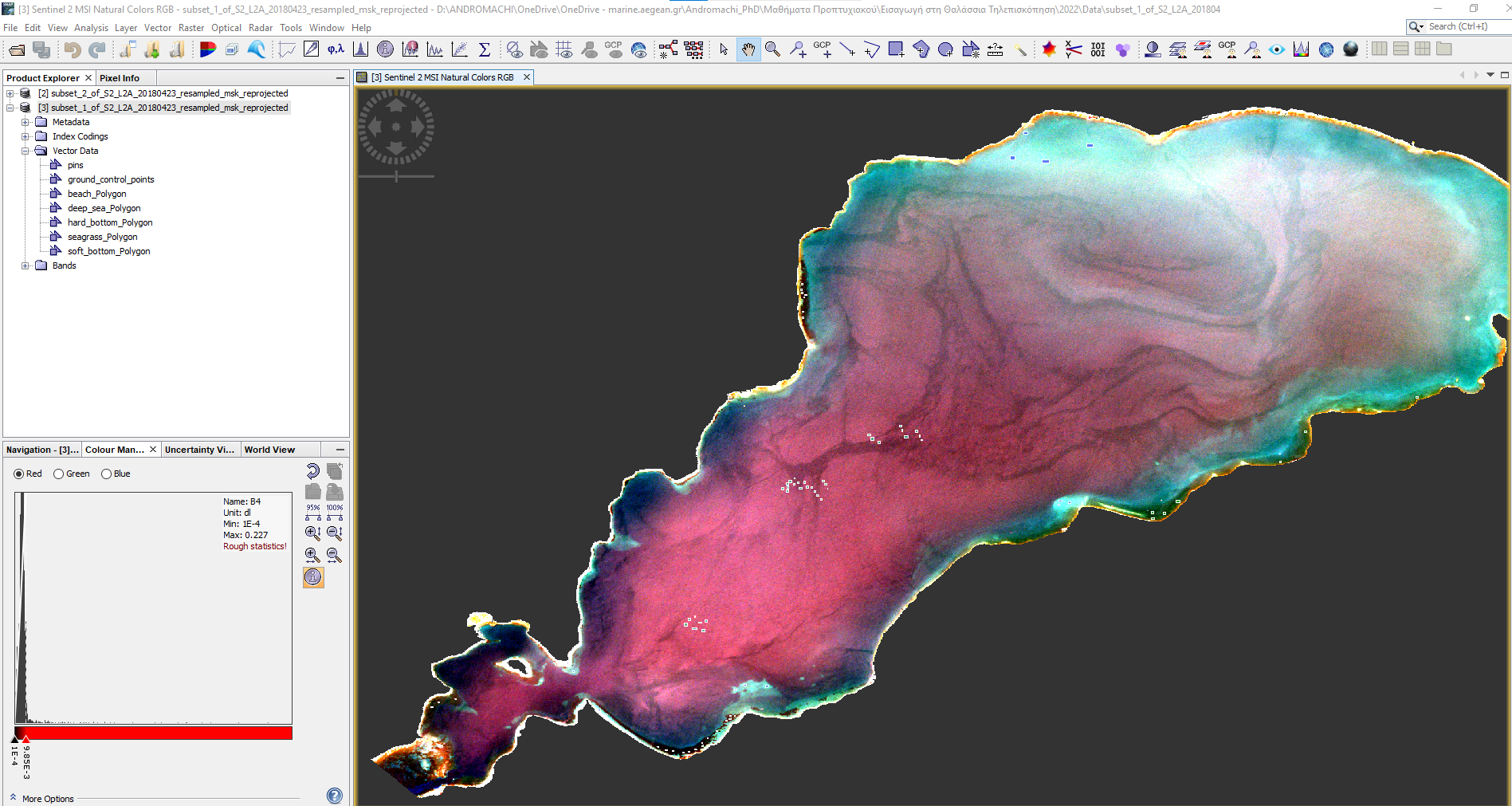 Επεξεργασία - Αποτελέσματα
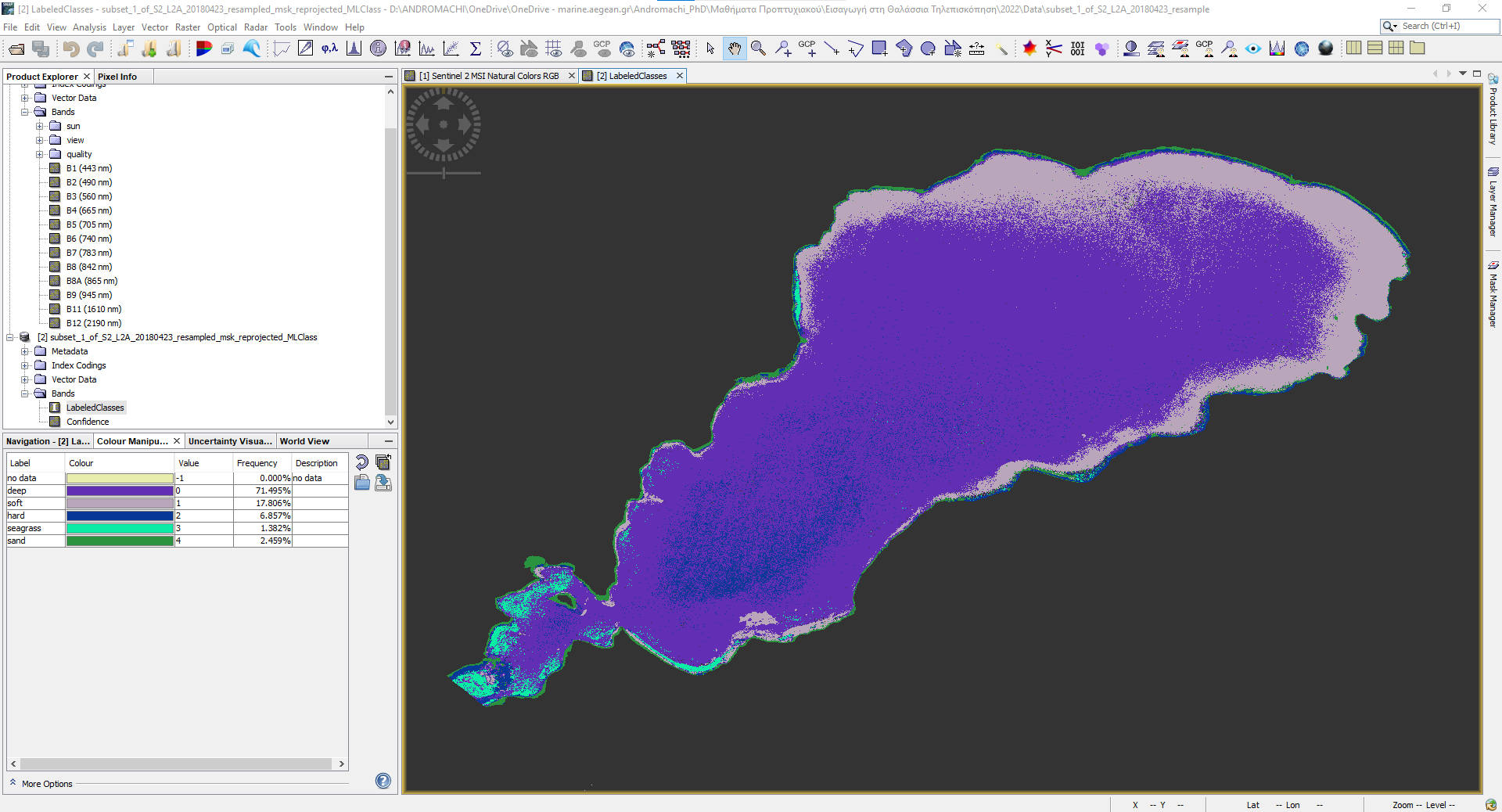 Επεξεργασία - Αποτελέσματα
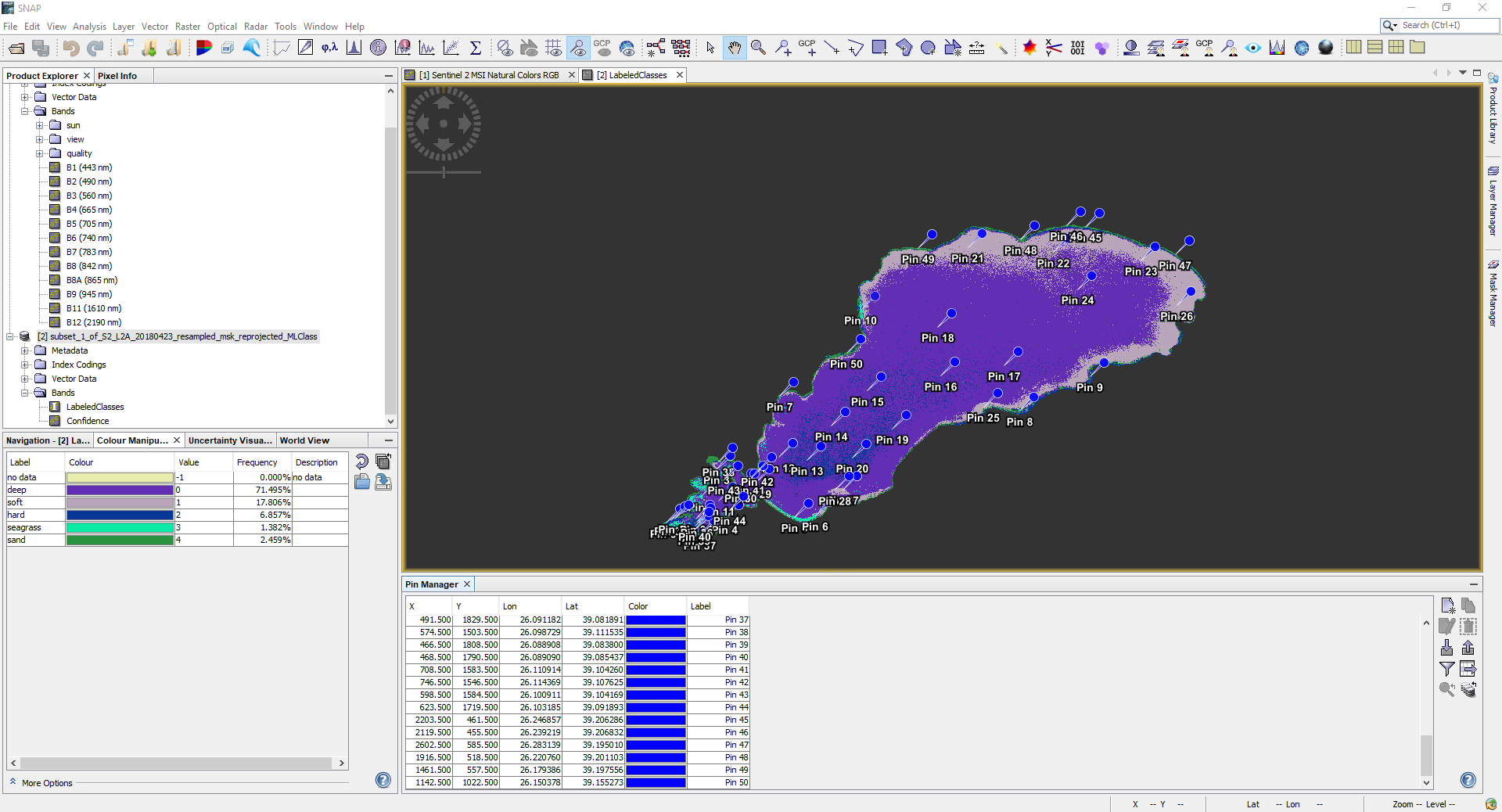 Επεξεργασία - Αποτελέσματα
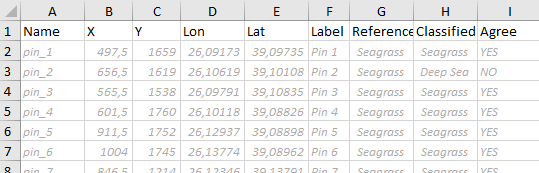 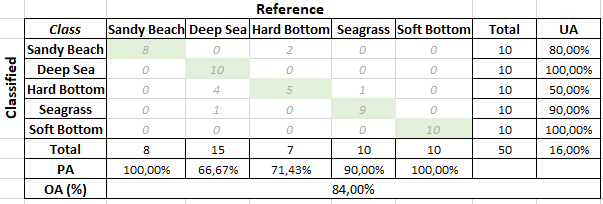 Άσκηση – Παραδοτέα
Απαντήστε στις ερωτήσεις πολλαπλής επιλογής στο e-class: Ασκήσεις – Εργαστήριο 3 (4 μονάδες)
Δημιουργήστε ένα αρχείο Word με τα στοιχεία σας στην επικεφαλίδα 
Απαντήστε στην ερώτηση ανάπτυξης που υπάρχει στο αρχείο εκφώνησης του εργαστηρίου 3 (6 μονάδες)
Μετατρέψτε το  αρχείο σε pdf (File – Export – Create PDF) και ανεβάστε το στο e-class